Hand Incident Prevention
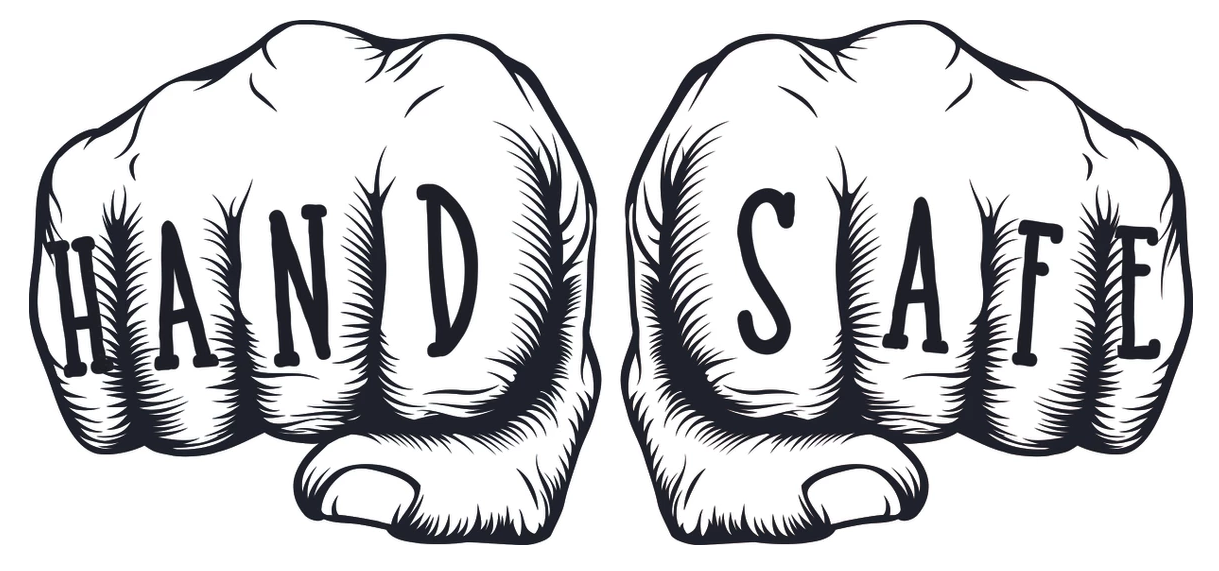 Know the risk Factors:
Trade Professionals are subjected to laceration / hand injury hazards in most work environments. They can be eliminated often by planning processes and engineer controls – however the most important part of elimination is recognizing the cut hazards associated with your work and the surrounding environment.  Proper tool use, right tool for the job, hand placement, and situational awareness can be a great start for eliminating hand injuries. Wearing PPE 100% of the time is also good.

























Please discuss this with your crew and ask them to identify 4 hazards and precautions associated with hand incident prevention, then flip the page over and see if they identified the same things as we did.  Challenge them to identify the hazards before flipping this over.
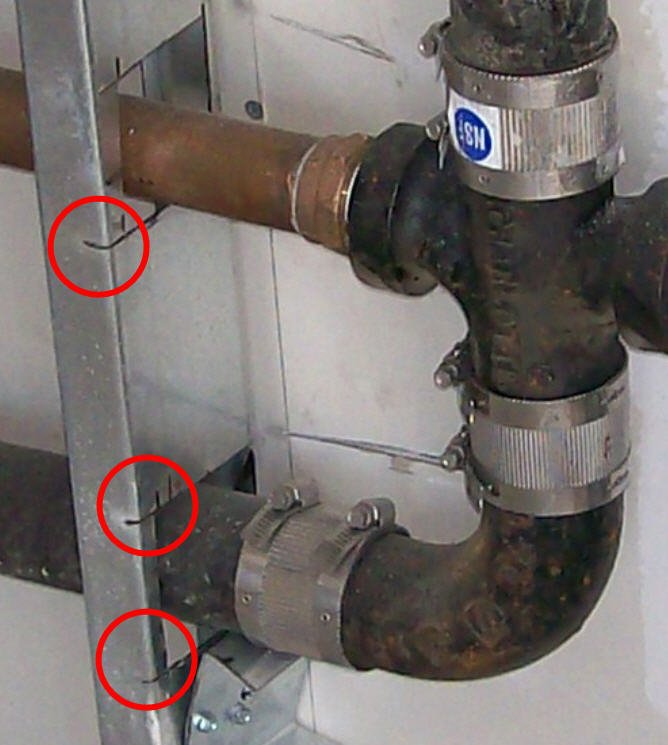 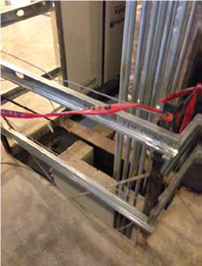 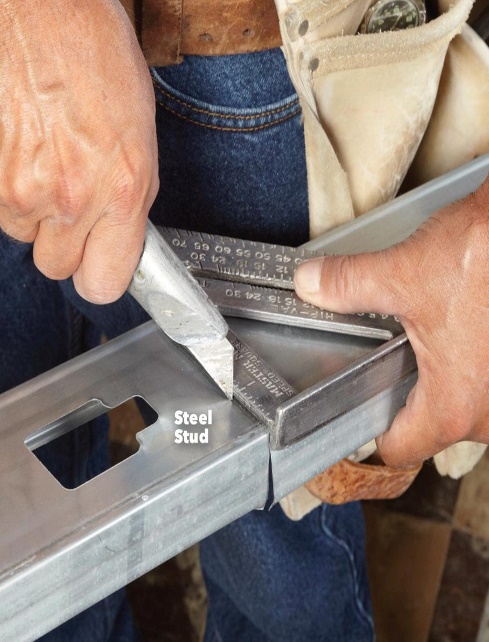 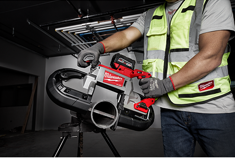 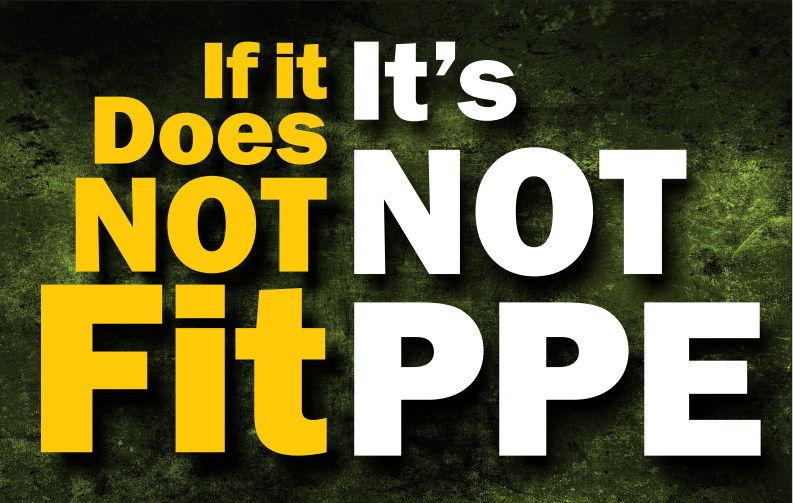 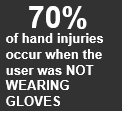 Topic: Hand Incident Prevention – Laceration Focused
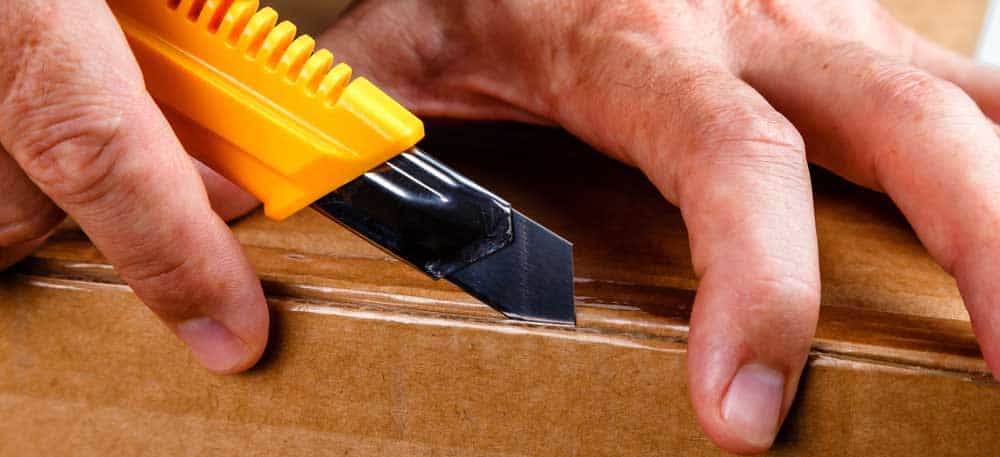 Cut resistant gloves should be worn while using any type of knife. Excessive length in blade exposed allows the blade to fracture while under pressure causing a stored energy cut hazard if it fractures.
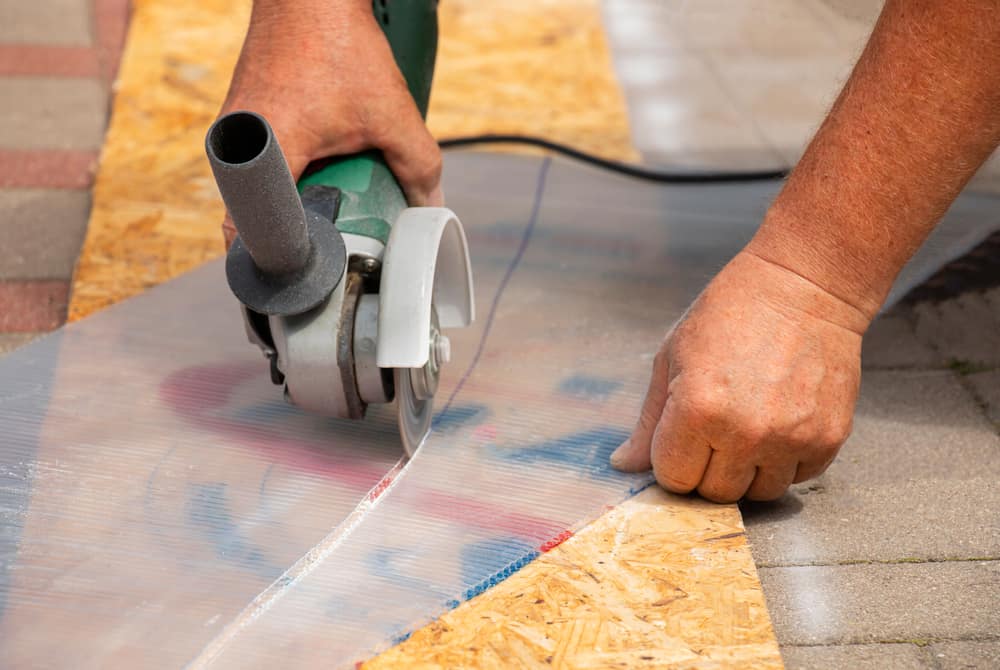 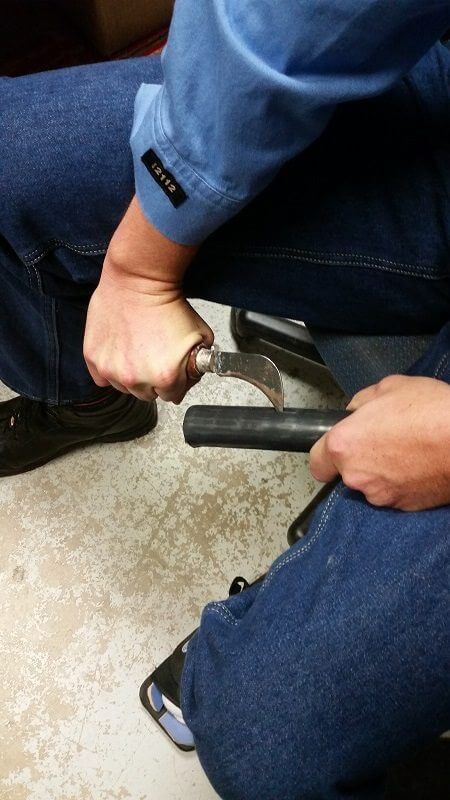 Gloves should be worn at all times while using a sharp hand tool – use of this tool should be done in areas that are not confined and allow use away from other body extremities.  .
Gloves and the 2nd handle should be used while operating a grinder.
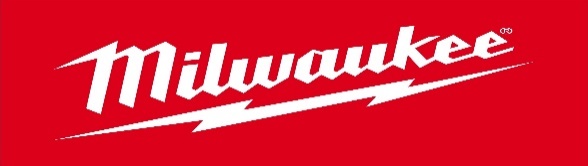 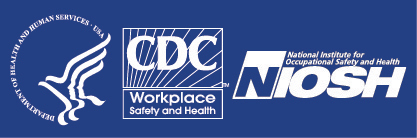 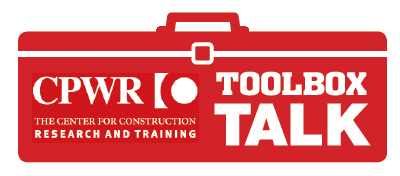 2
Recap
Topic: Hand Incident Prevention – Laceration Focused
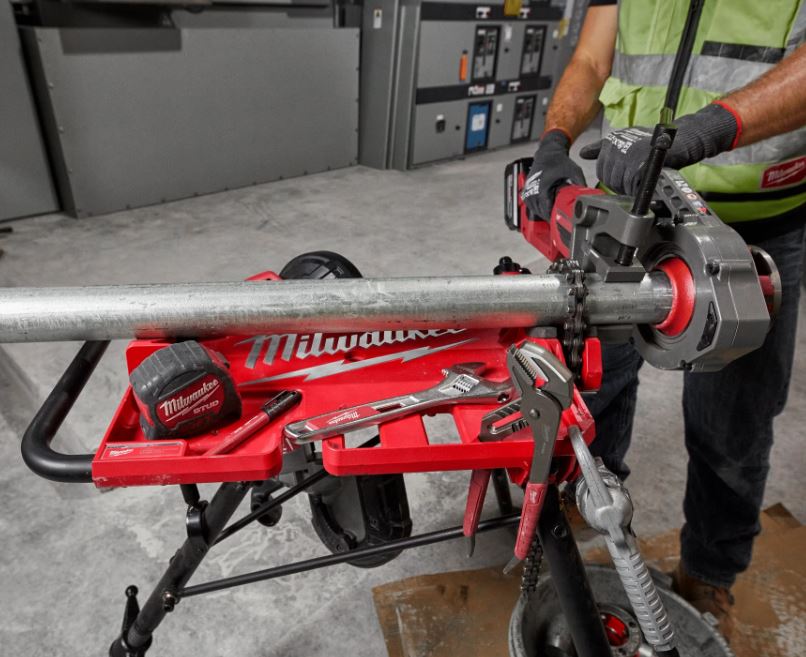 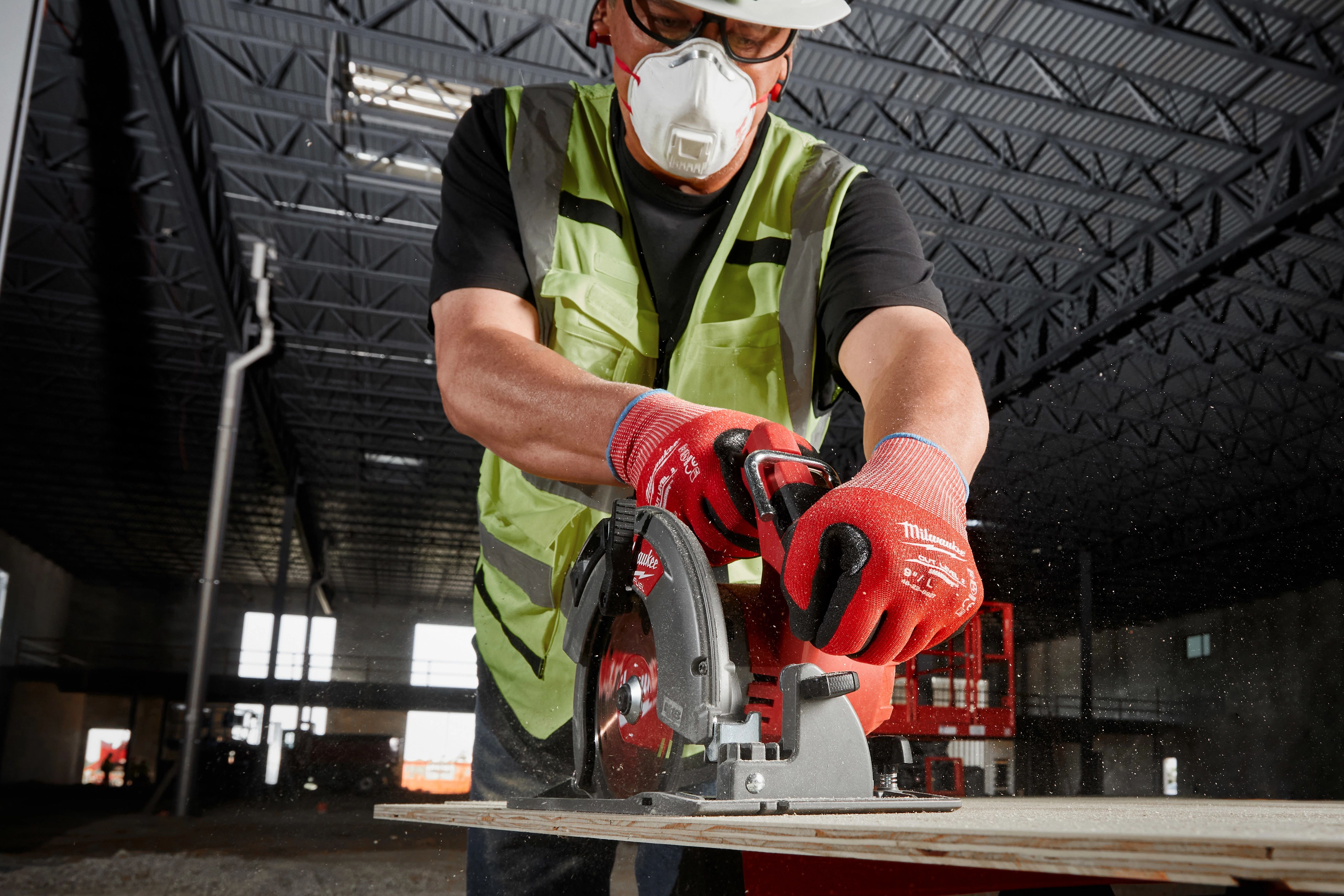 Securing Material allows proper use of a tool and is key to hand incident prevention.
Hand Placement – Use both handles at all time for safe use of tools.
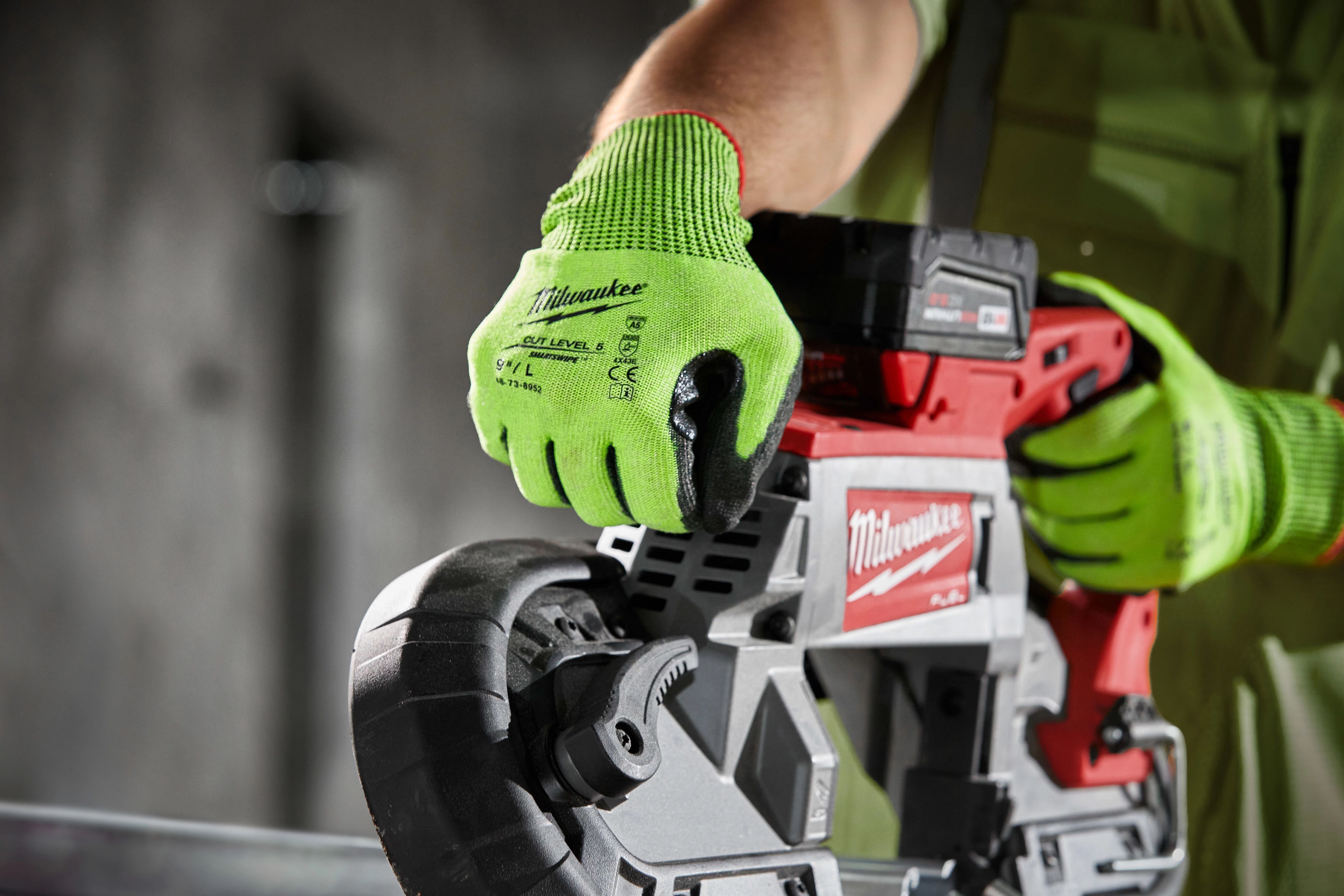 Dual Triggered Safety Features require both hands on the tool while in operation. Use of a secured placement of material being cut is recommended. Hold tool with both hands.
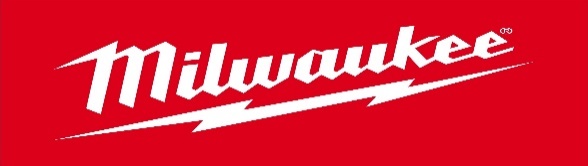 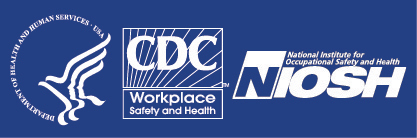 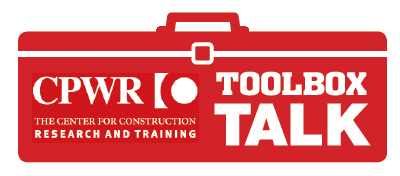 3
Recap
Topic: Hand Incident Prevention – Laceration focused
Crew Member’s Names
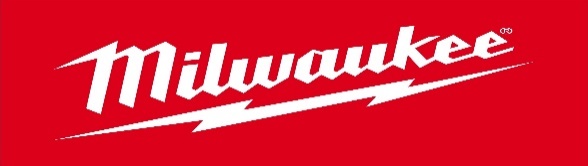 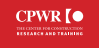 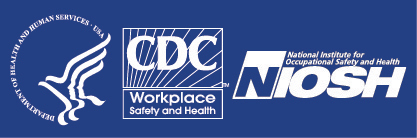